Программа  преемственности детского сада и школы
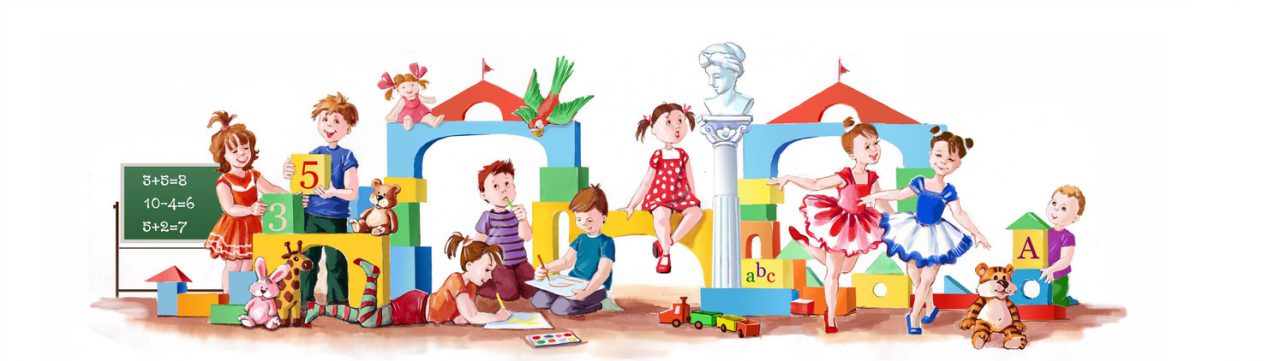 «Быть готовым к школе – не значит уметь читать, писать и считать. Быть готовым к школе – значит быть готовым всему этому научиться».Доктор психологических наукЛеонид Абрамович Венгер
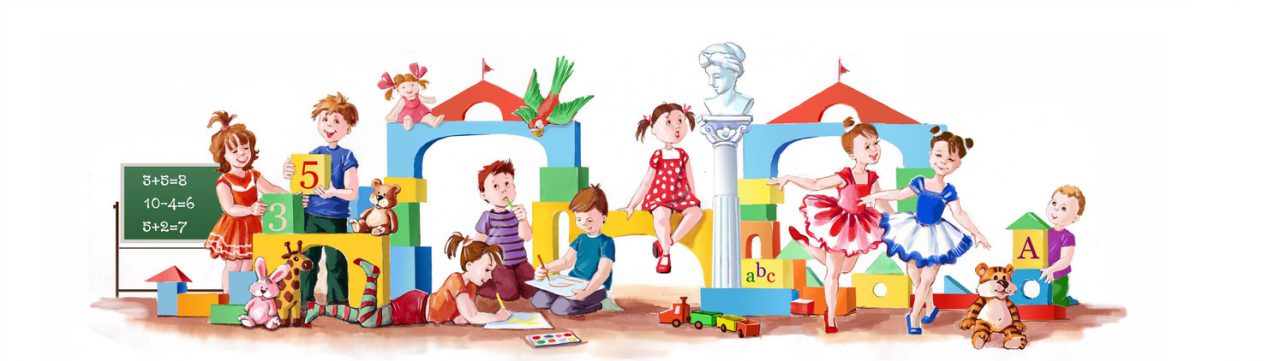 Внедрение ФГОС ДО к структуре дошкольной программы и принятие новых Федеральных Государственных Образовательных Стандартов (ФГОС) начального школьного образования – важный этап преемственности детского сада и школы.
Задача ФГОС – учить детей самостоятельно учиться
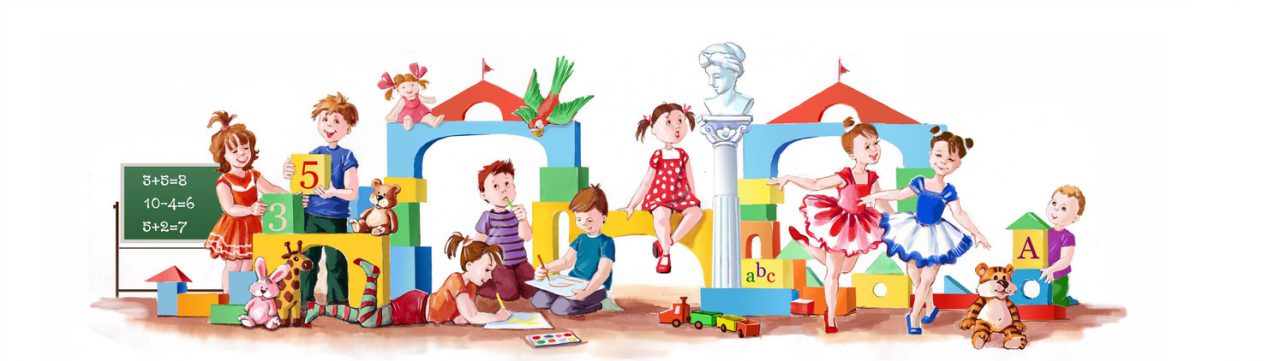 Школа и детский сад – два смежных звена в системе образования. Успехи в школьном обучении во многом зависят от уровня развития познавательных интересов и познавательной активности ребенка, сформированных в дошкольном детстве
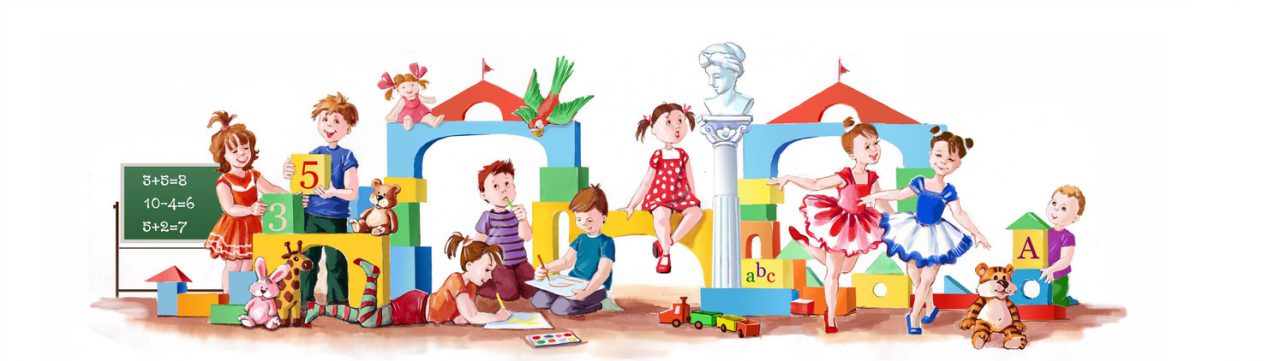 Преемственность между дошкольной и школьной ступенями образования не должна пониматься только как подготовка детей к обучению
Внимательно познакомиться с формами и методами работы в ДОУ, помочь первоклассникам быстрее адаптироваться к новым условиям
Учителя должны
Задачи преемственности детского сада и школы
Развитие любознательности
Развитие способности самостоятельно решать творческие задачи
Формирование творческого воображения, направленное на интеллектуальное и личностное развитие ребенка
Развитие коммуникативности (умение общаться со взрослыми и сверстниками
Цель программы
- создание преемственности и успешной адаптации при переходе из детского сада в школу. 
- обеспечение системы непрерывного образования с учетом возрастных особенностей дошкольников и первоклассников. 
- создание благоприятных условий в детскому саду и школе для развития познавательной активности, самостоятельности, творчества каждого ребенка.
Задачи
укрепление и сохранение здоровья дошкольников, готовящихся к обучению в школе. 
- всестороннее развитие детей, позволяющее им в дальнейшем успешно овладеть школьной программой. 
- создание благоприятных условий для психического и личностного развития ребенка.
Каждый ребенок идет в первый класс с надеждой на позитив. Все зависит от того, насколько ребенок был психологически подготовлен к школе.
Психологическая готовность - это такое состояние ребенка, которое позволяет ему овладевать новыми знаниями, принимать новые требования и чувствовать себя успешным в общении с учителями и одноклассниками.
Психологическая готовность включает в себя
Личностно-социальную готовность
Интеллектуальную готовность
Мотивационную готовность
Эмоционально - волевую готовность.
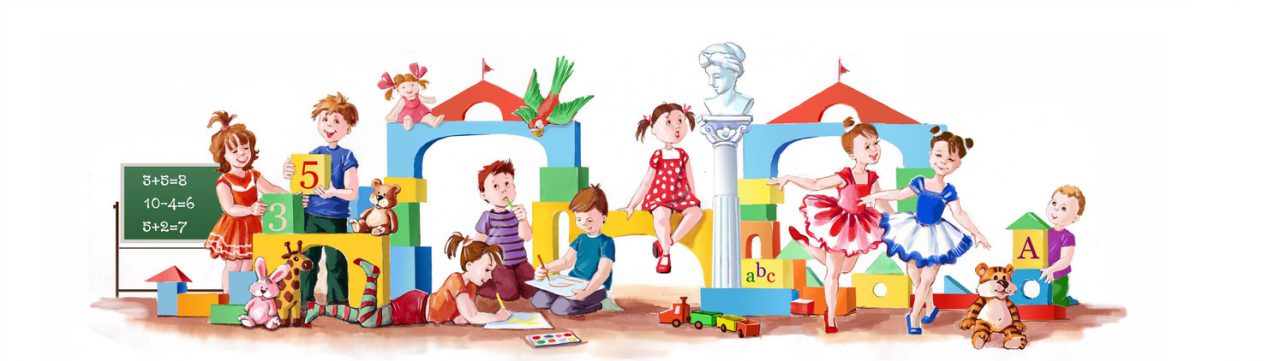 Недостаточная психологическая готовность чаще всего возникает по следующим причинам:
· В дошкольном детстве ребенок мало играл и общался со сверстниками; 
· Имел маленький запас знаний об окружающем мире, не был заинтересованными и любопытными; 
· Был тревожным и имел низкую самооценку;
· Присутствовали логопедические проблемы, которые не удалось решить к началу школьного обучения;
· Не любил игры и занятия, требующие сосредоточения и умения доводить дело до конца.
Важную роль в обеспечении эффективной преемственности дошкольного и начального образования играет координация взаимодействия между педагогическими коллективами ДОУ и школы.
Формы осуществления преемственности:
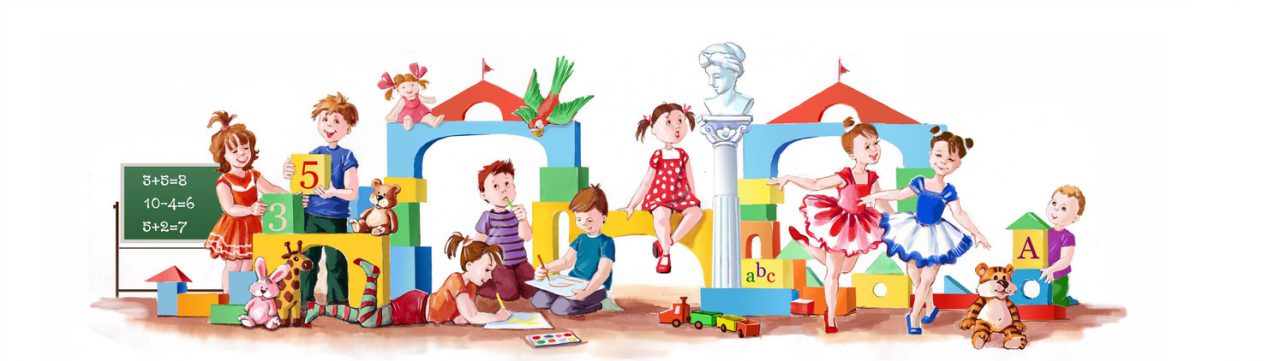 Работа с детьми
экскурсии в школу;
 посещение школьного музея;
 знакомство и взаимодействие дошкольников с учителями и учениками начальной школы;
 участие в  совместной образовательной деятельности, игровых программах;
 выставки рисунков и поделок;
 встречи и беседы с бывшими воспитанниками детского сада;
 совместные праздники и спортивные соревнования дошкольников и первоклассников;
 участие в театрализованной деятельности;
 посещение дошкольниками адаптационного курса занятий, организованных при школе.
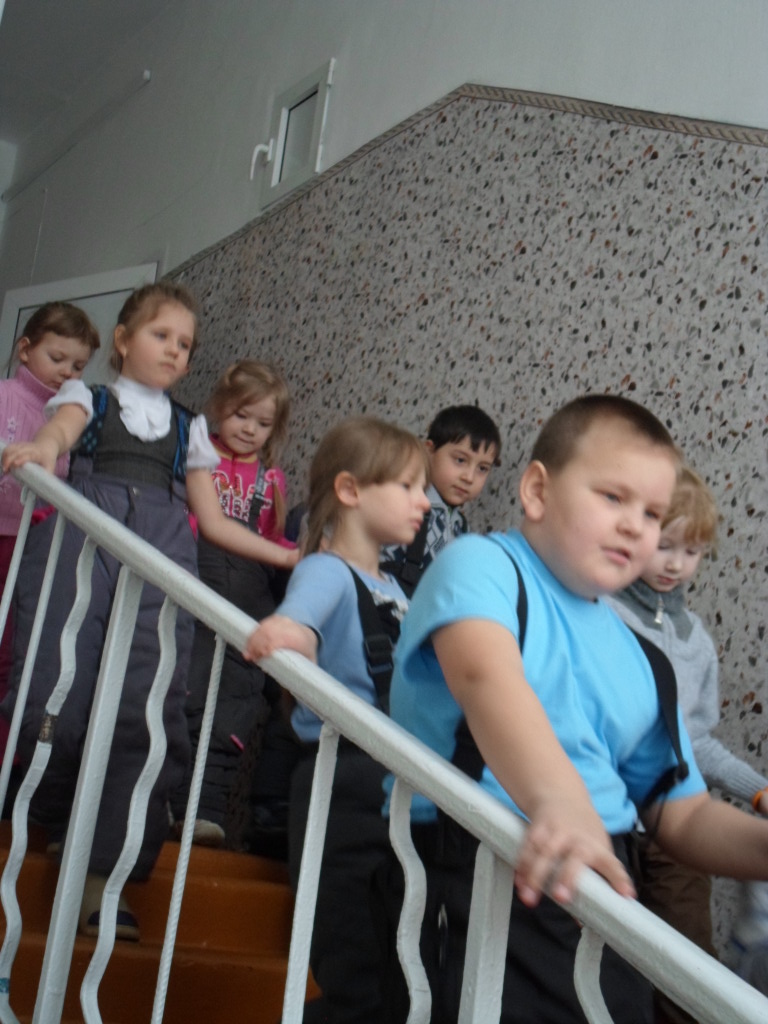 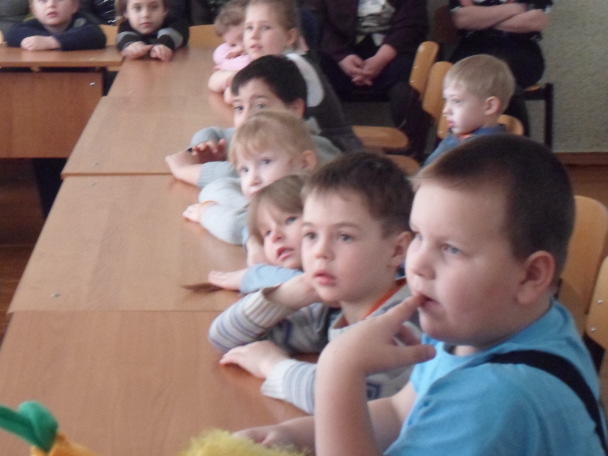 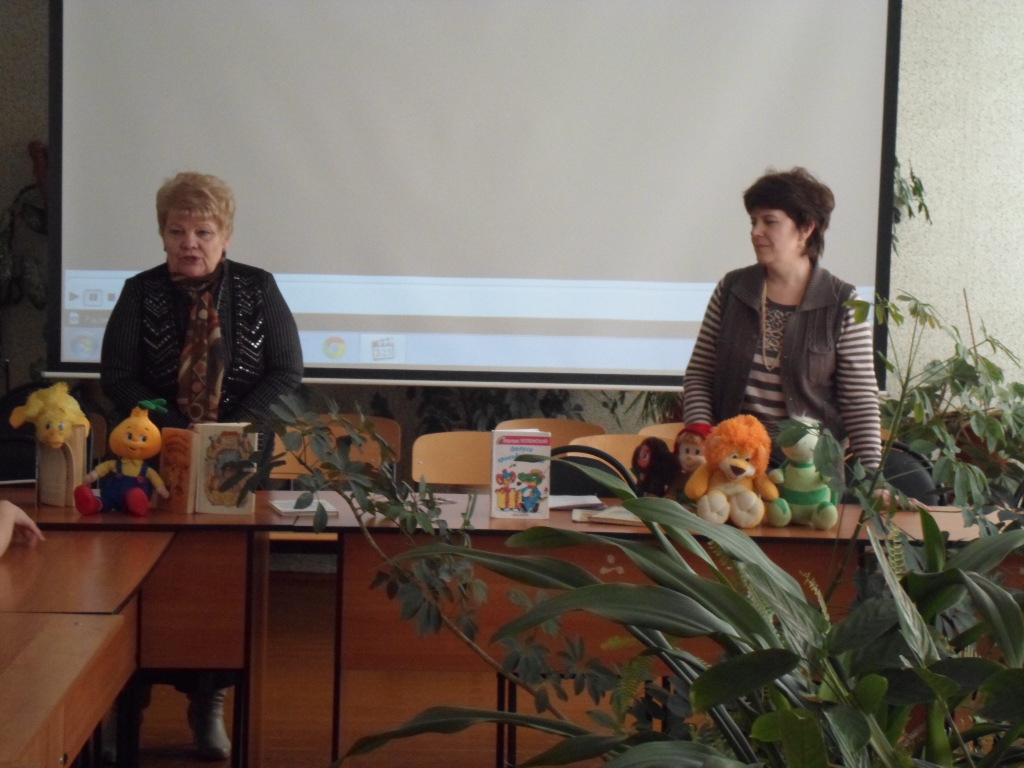 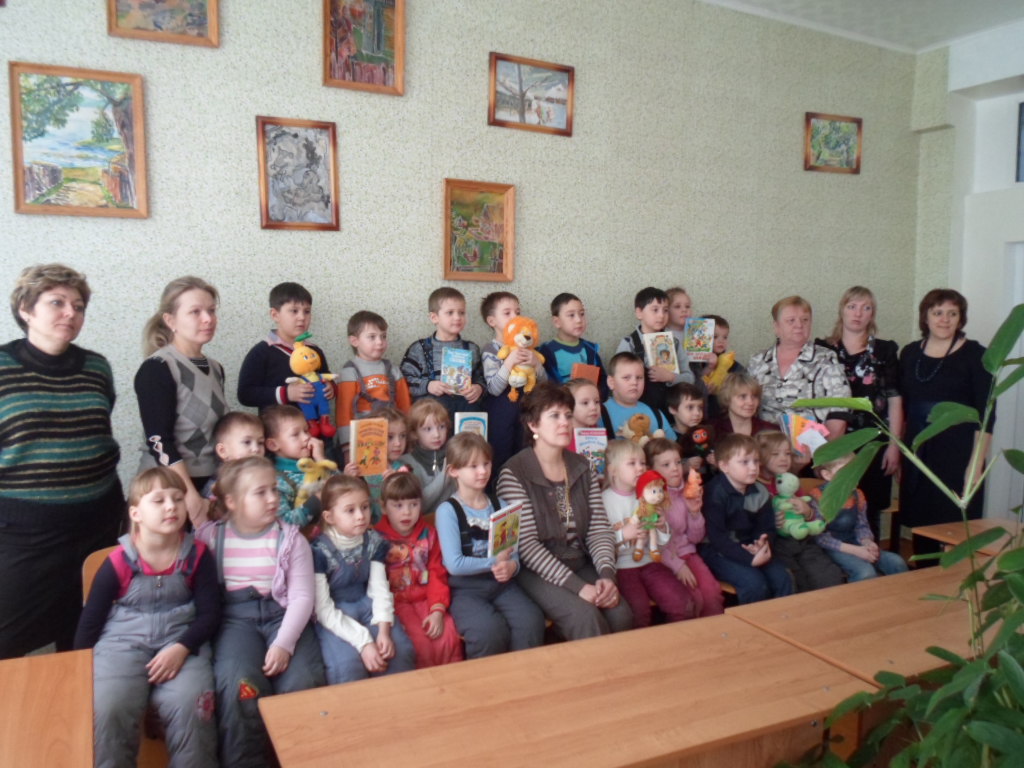 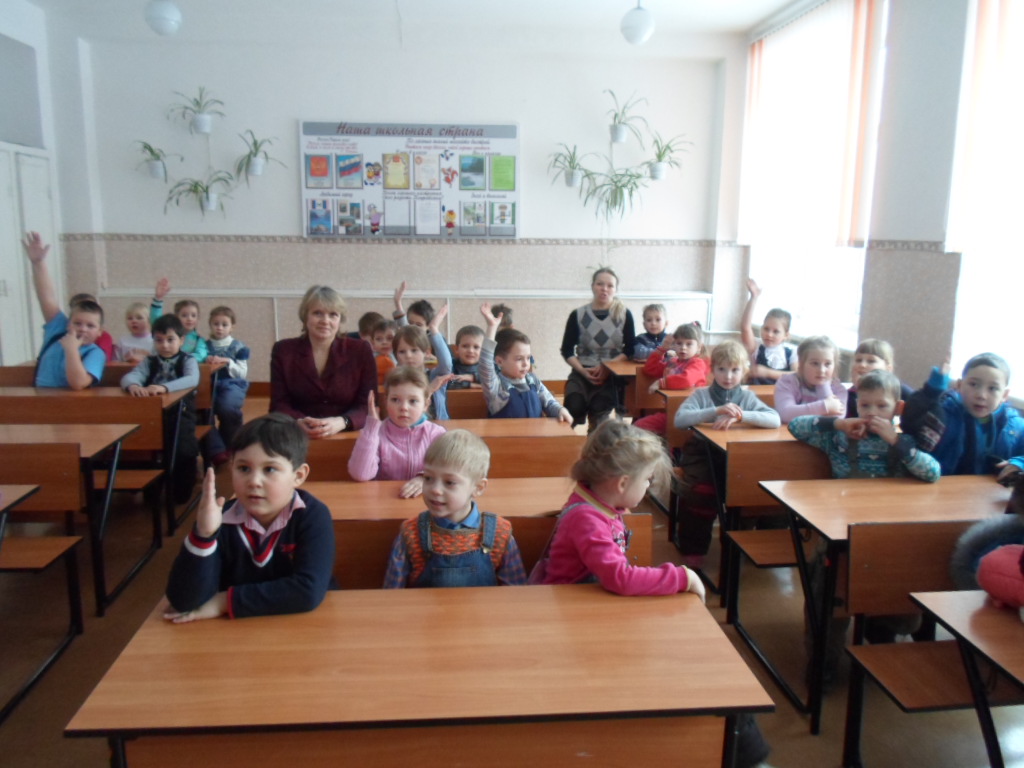 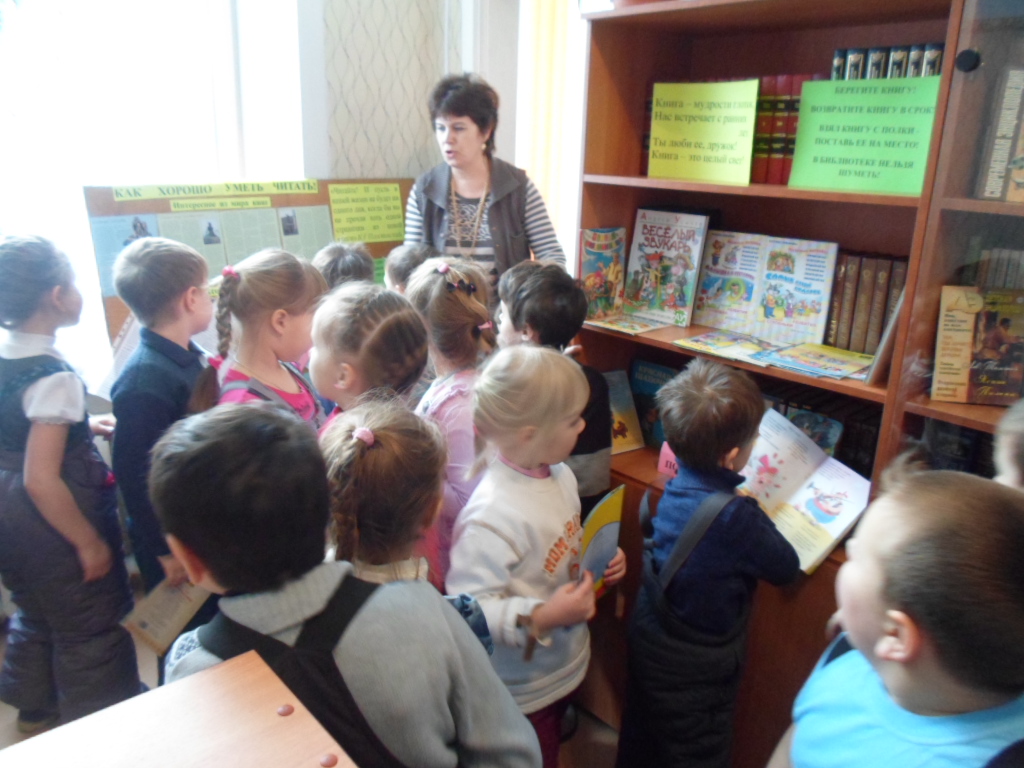 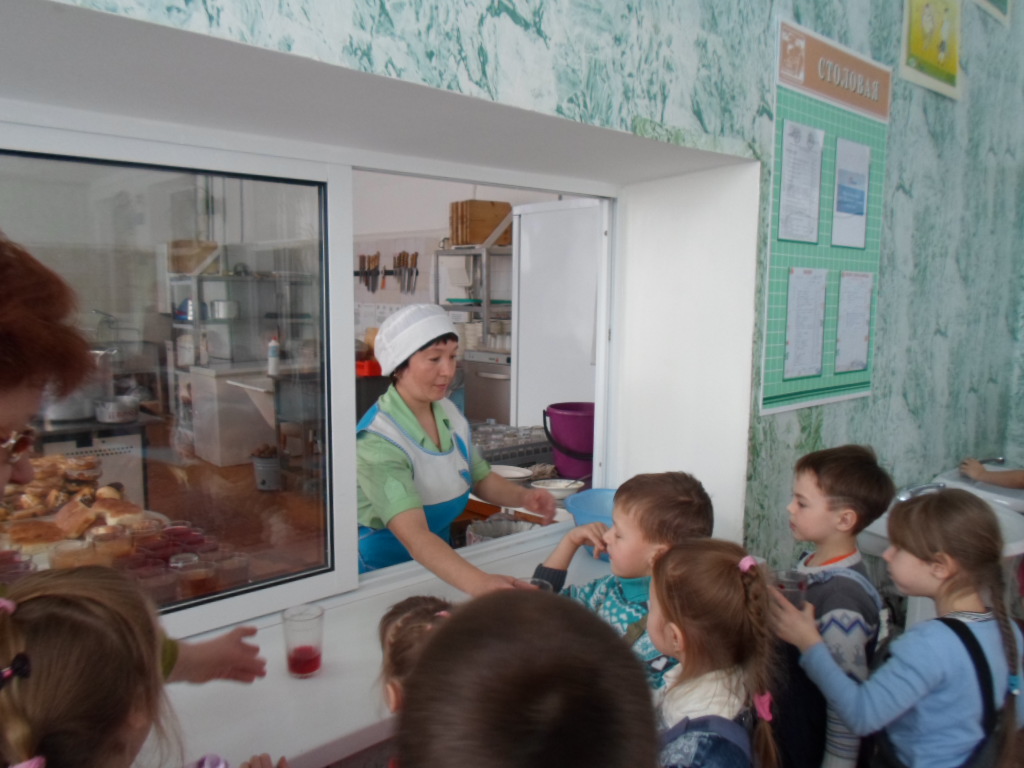 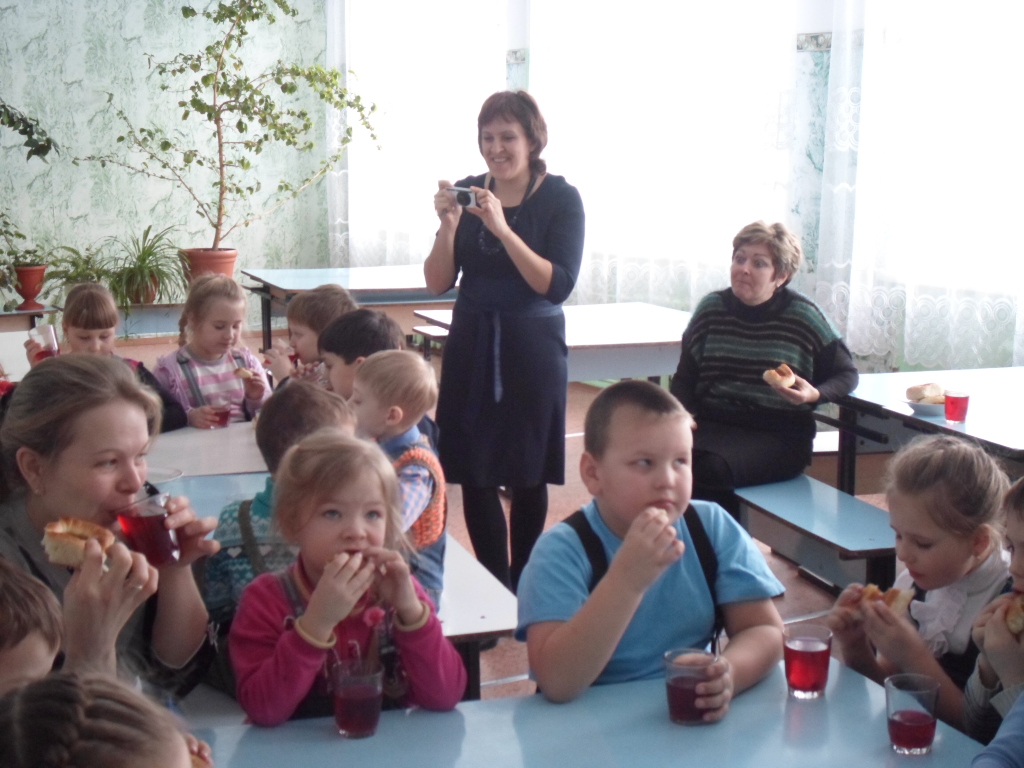 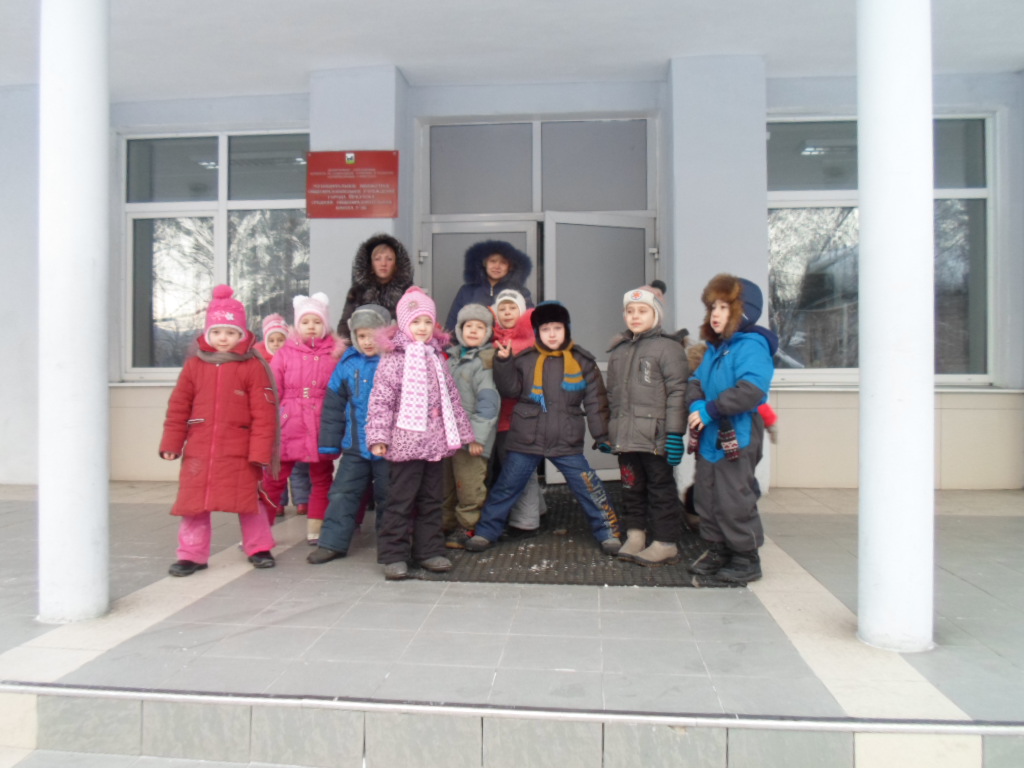 Работа с педагогами
совместные педагогические советы (ДОУ и школа);
 семинары, мастер- классы;
круглые столы педагогов ДОУ и  учителей школы;
 проведение диагностики по определению готовности детей к школе;
 взаимодействие медицинских работников, психологов ДОУ и школы;
 открытые показы образовательной деятельности в ДОУ и открытых уроков в школе;
 педагогические и психологические наблюдения.
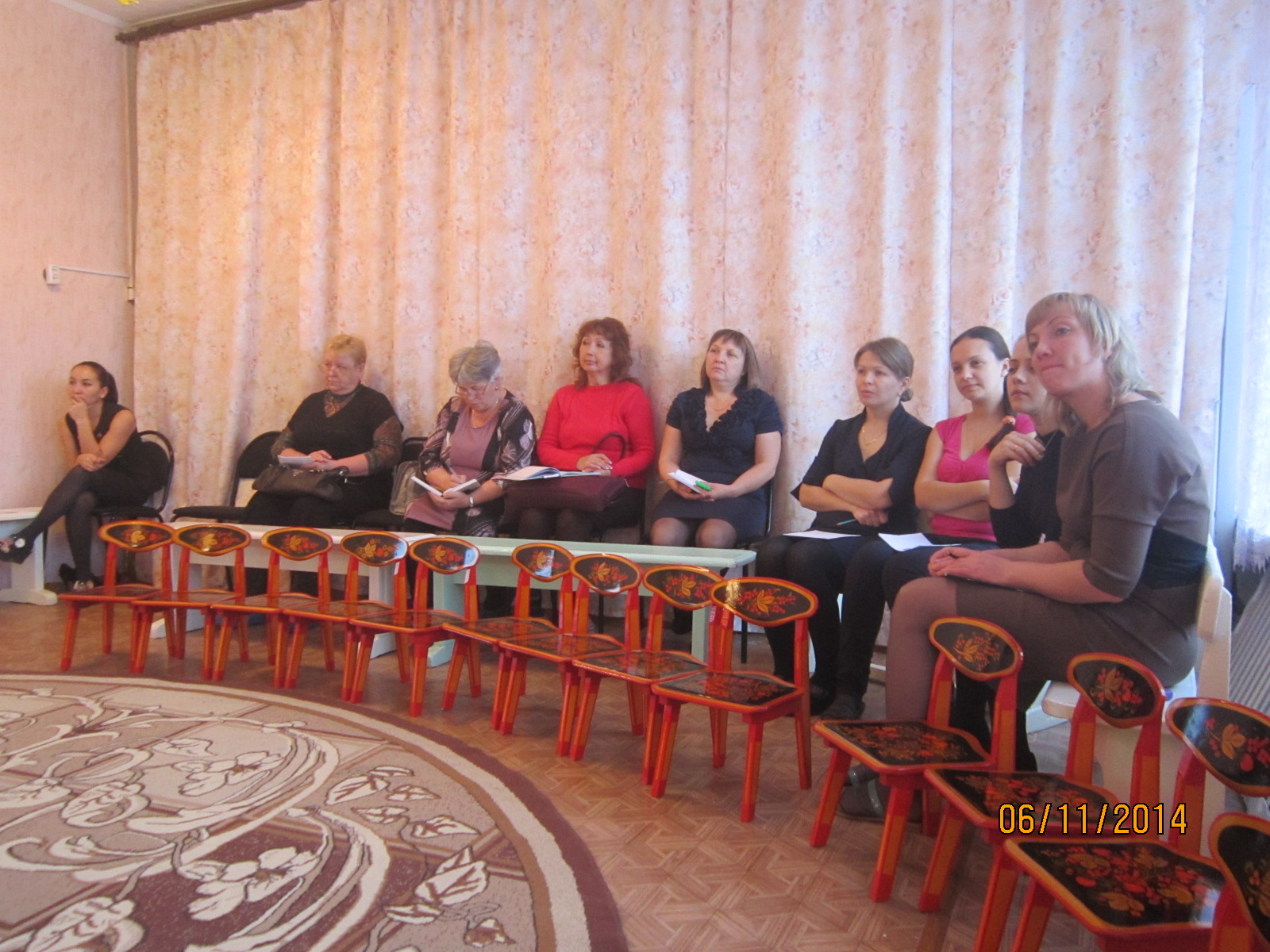 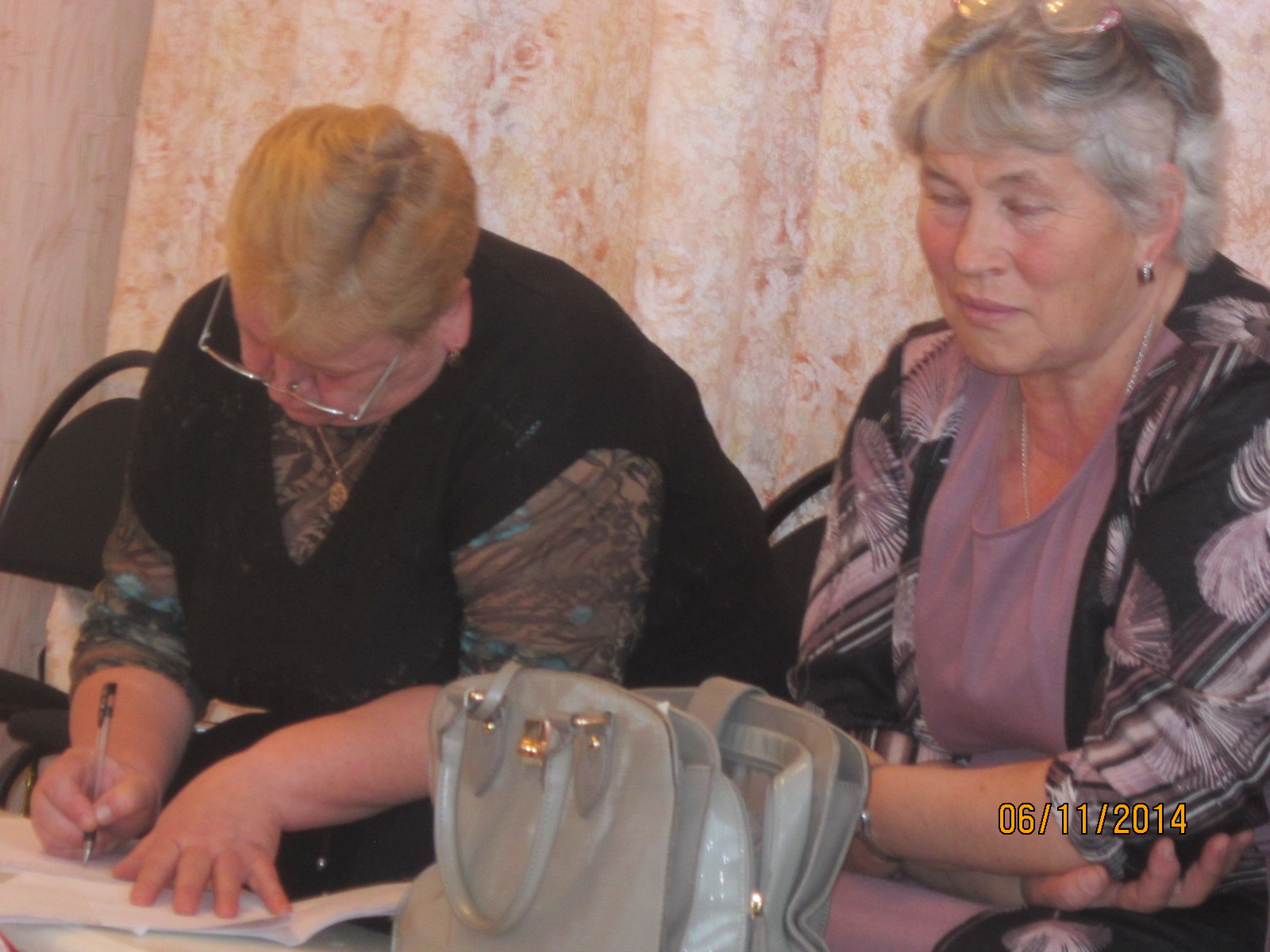 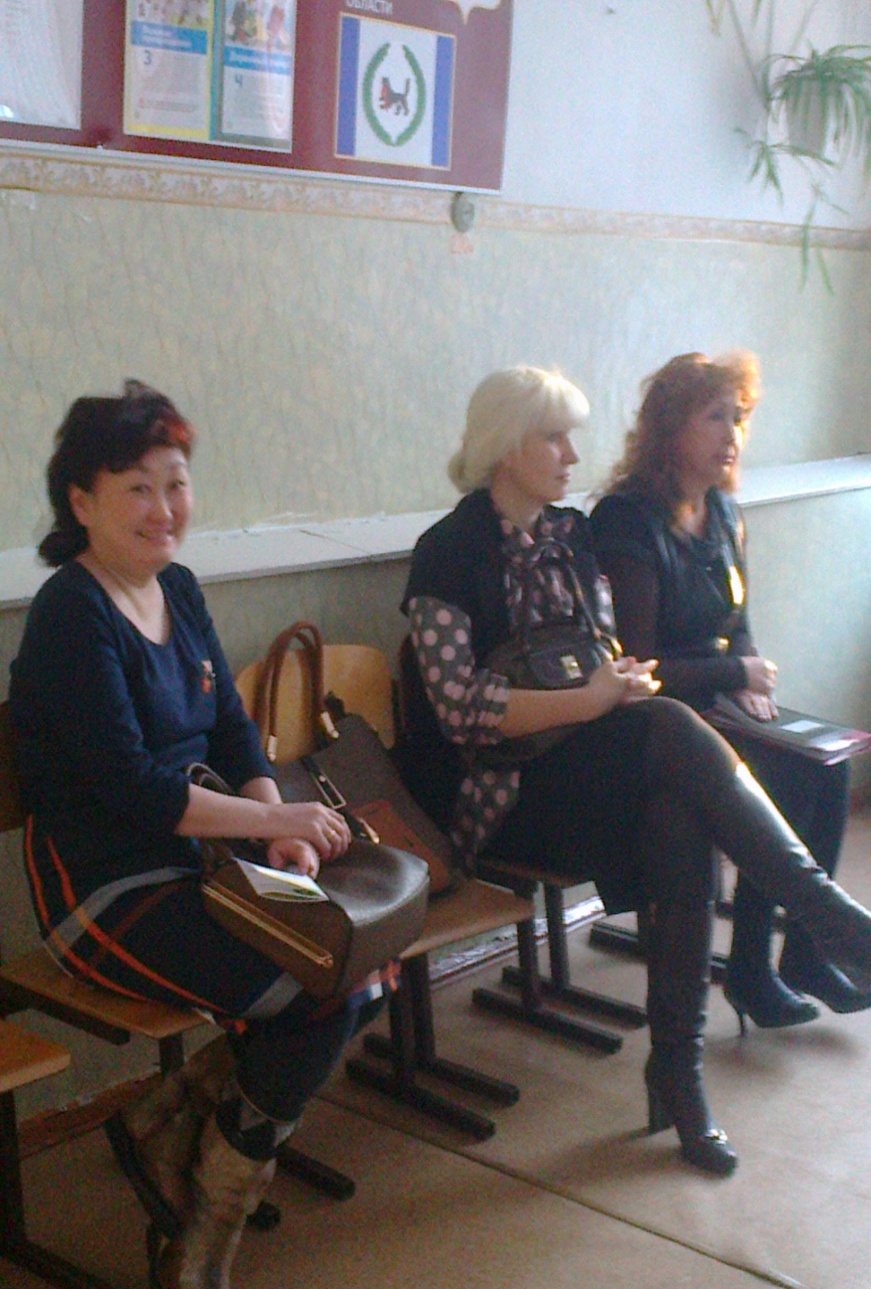 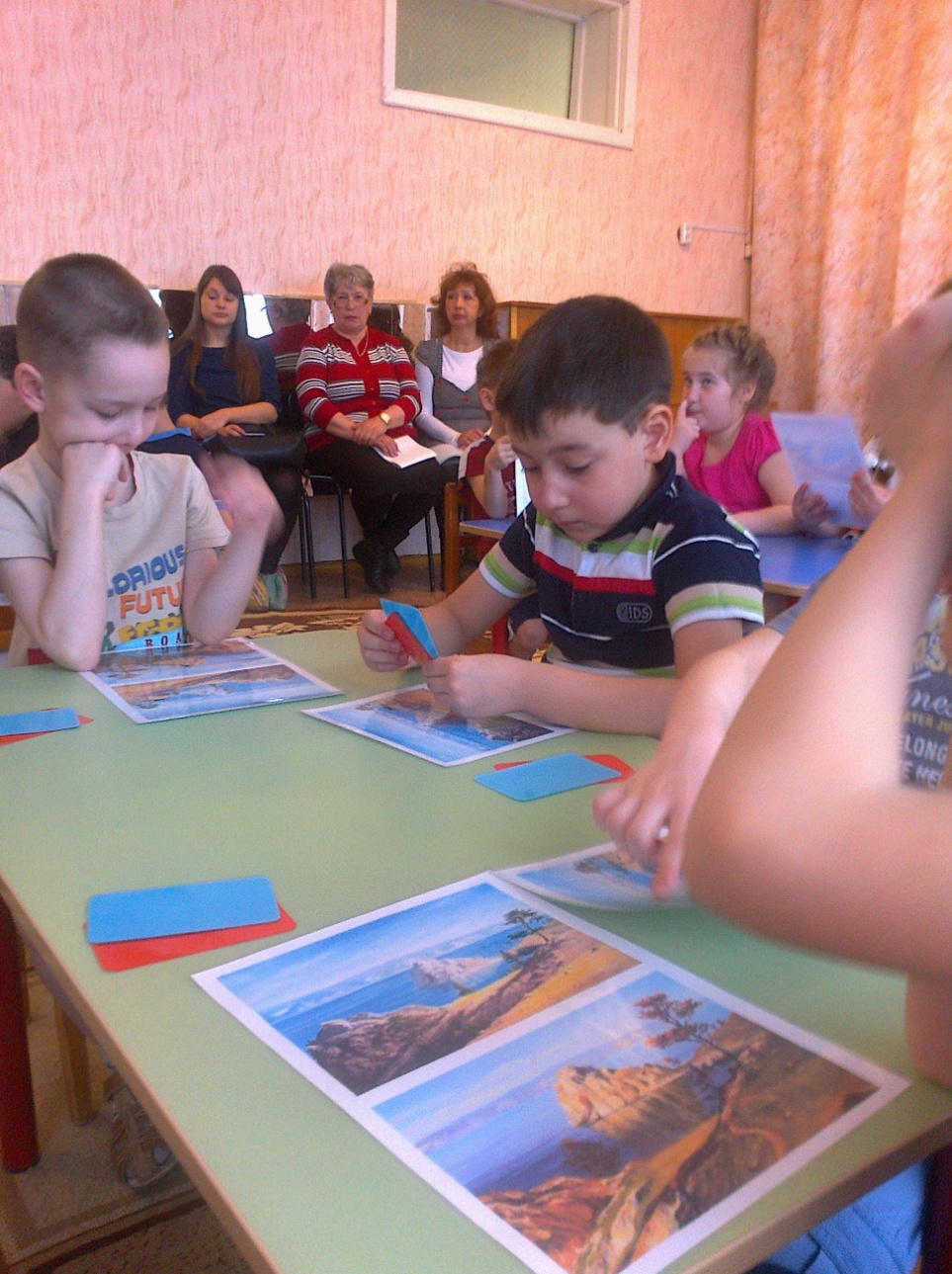 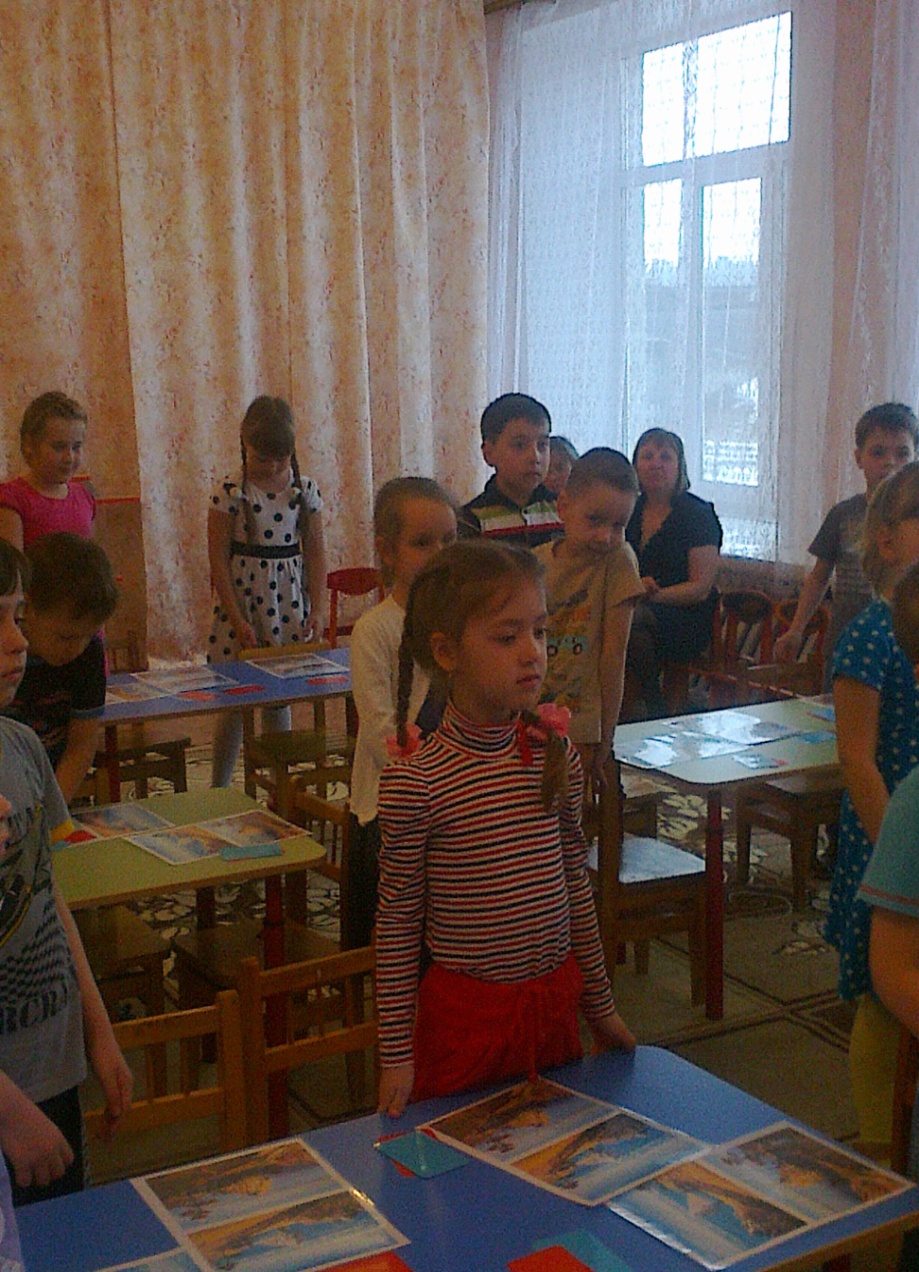 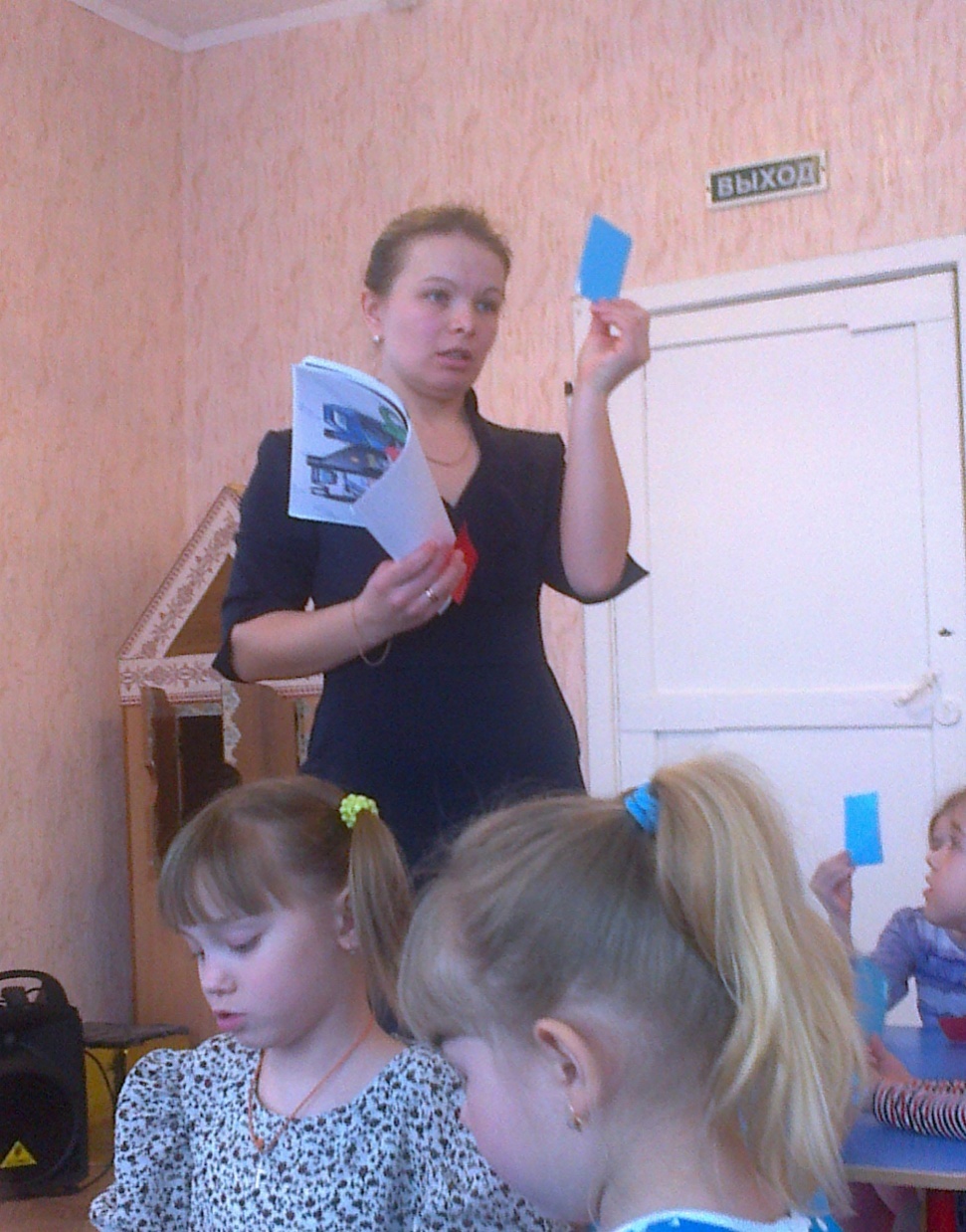 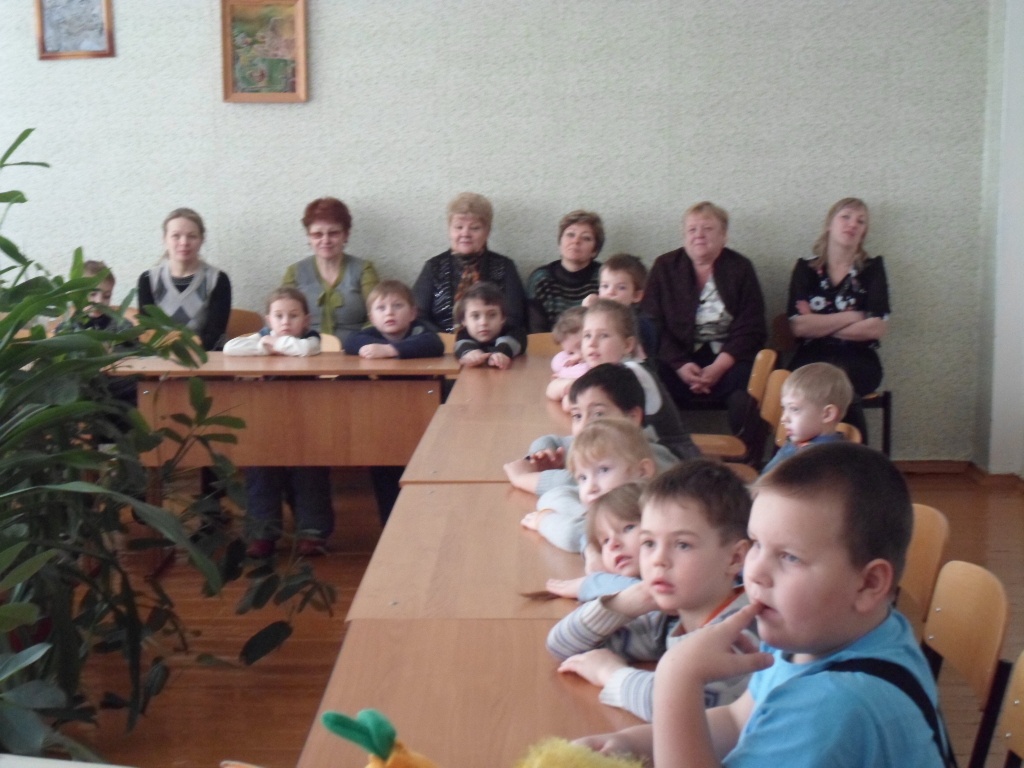 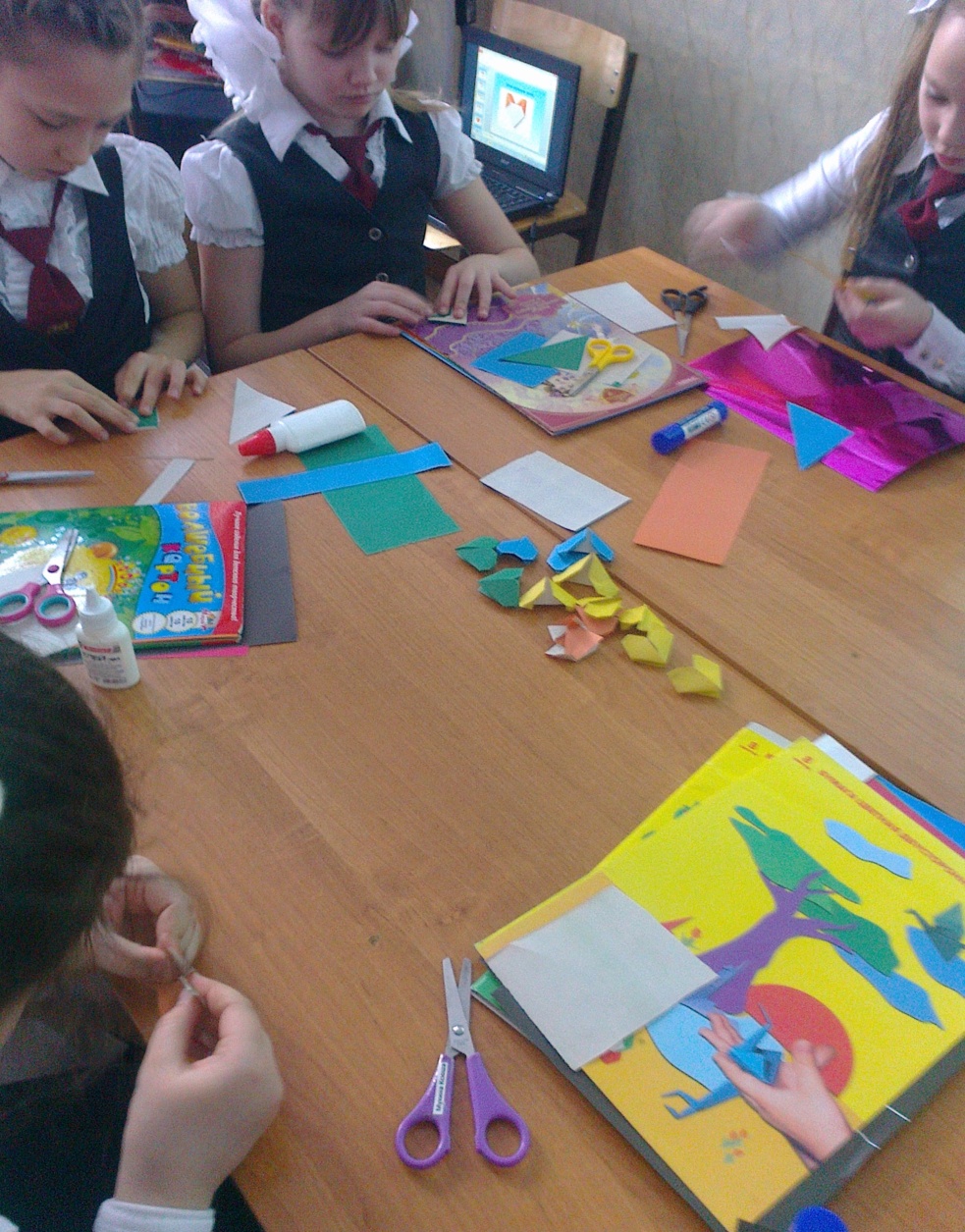 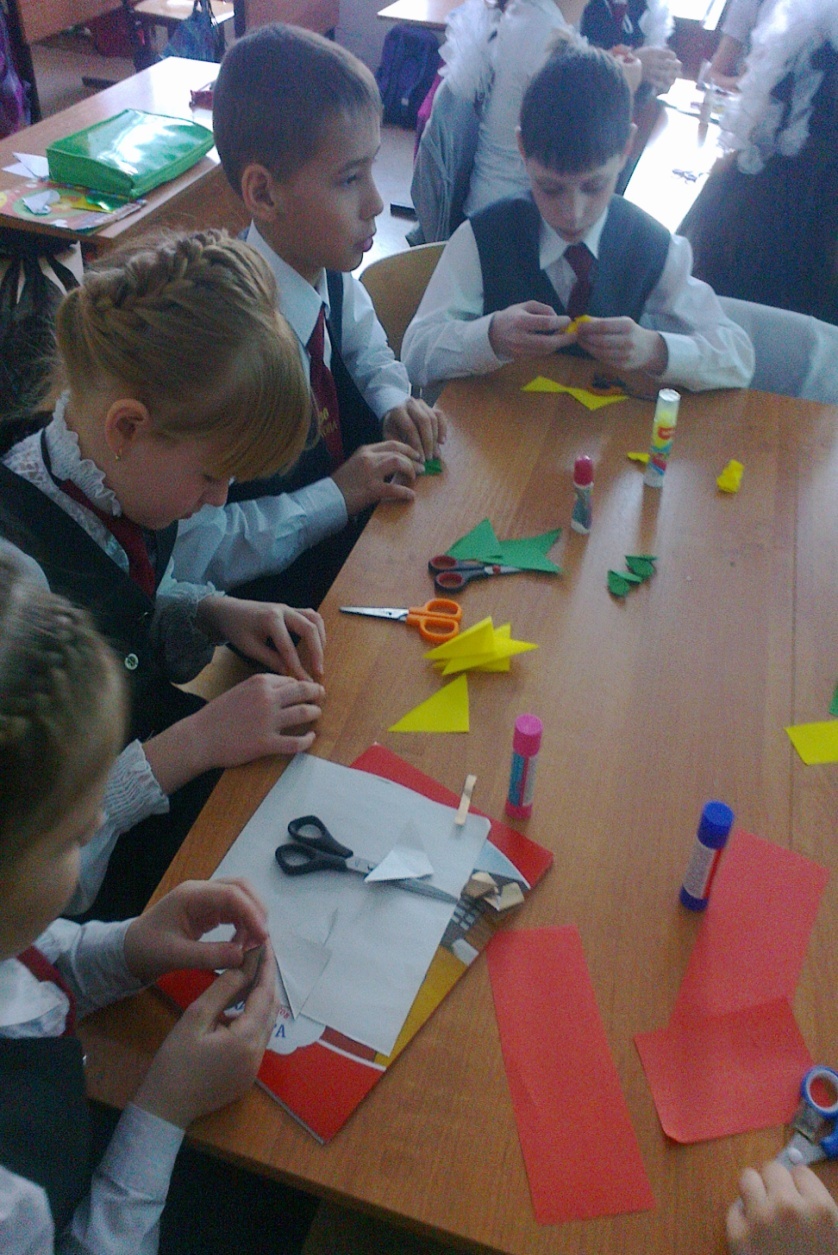 Работа с родителями
совместные родительские собрания с педагогами ДОУ и учителями школы;
 круглые столы, дискуссионные встречи, педагогические «гостиные»;
 консультации с педагогами ДОУ и школы; встречи родителей с будущими учителями;
 дни открытых дверей;
 анкетирование, тестирование родителей;
 образовательно - игровые тренинги и практикумы для родителей
 визуальные средства общения;
заседания родительских клубов
Целевые ориентиры дошкольного образования
Инициативность и самостоятельность
Положительное отношение к себе и другим
Обладает чувством собственного достоинства
Развитость воображения, фантазии, творчества
Умение подчиняться социальным нормам
Развитость крупной и мелкой моторики
Проявление любознатель-ности
Способность к волевым усилиям в разных видах деятельности
Способность к принятию собственных решений
Целевые ориентиры программы
выступают основаниями преемственности дошкольного и начального общего образования. При соблюдении требований к условиям реализации Программы настоящие целевые ориентиры предполагают формирование у детей дошкольного возраста предпосылок учебной деятельности на этапе завершения ими дошкольного образования
Ожидаемые результаты: 
портрет выпускника детского сада
Любящий свою Родину
Осознающий себя личностью
Любящий свою семью, принимающий её ценности и традиции
Способный к самостоятельному поиску решений
Мотивированный к познанию
Осознающий и принимающий элементы гендерной идентичности и общественных норм
Вывод:
Новые взгляды на воспитание, обучение и развитие детей требует нового подхода к осуществлению преемственности детского сада и школы, построении новой модели выпускника, что позволит обеспечить непрерывность образовательного процесса.
Проблема преемственности может быть успешно решена при тесном взаимодействии детского сада и школы. Выиграют от этого все, особенно дети. Ради детей можно найти время, силы и средства для решения задач преемственности.
Используемая литература:
От рождения до школы. Основная общеобразовательная программа дошкольного образования / Под ред. Н.Е. Вераксы, Т.С. Комаровой, М.А. Васильевой. – М.: Мозаика-Синтез, 2010. – 304 с. 
Программа воспитания и обучения в детском саду / Под ред. М.А. Васильевой, В.В. Гербовой, Т.С. Комаровой. – 4-е изд., испр. и доп. – М.: Мозаика-Синтез, 2010.– 232с.
Готов ли ваш ребёнок к школе / А.А. Венгер, А.Л.Венгер –М: Знание, 1994 г. – 192 с.
Федеральный государственный образовательный стандарт дошкольного образования //
Преемственность в работе ДОУ и школы в рамках введения ФГОС НОО в начальной школе.
Л.Н. Кравцова "Преемственность между детским садом и школой в связи с переходом на ФГОС второго поколения". http://kravtsoval.ucoz.ru/publ/2-1-0-17
Спасибо за внимание!